Arbeitsmarktservice Wien
AMS-Dienstleistungen 
für Unternehmen

Andrea-Maria Bauer
Service für Unternehmen
Arbeitsmarktservice Wien
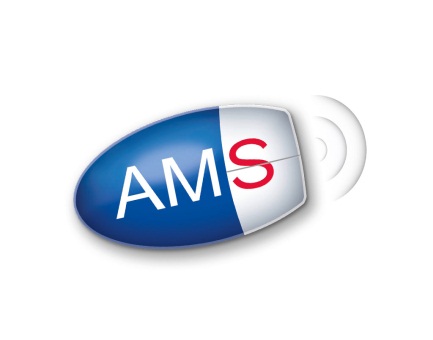 AMS - Sie sind gefragt
Arbeitsmarktservice Wien
Dienstleistungen im Service für Unternehmen (SfU)

Betreuung offener Stellen (z.B. Vorauswahlen, Jobbörsen)
E-Jobroom
eAMS-Konto
Förderungen
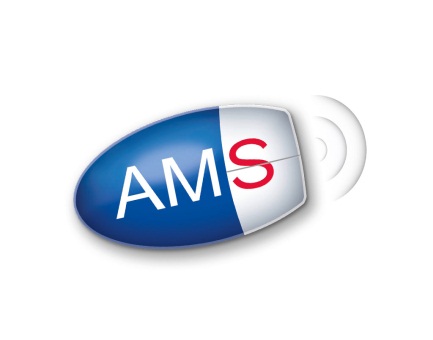 AMS - Sie sind gefragt
Betreuung offener Stellen
Vermittlung
Von passendem Personal
Kostenersparnis

Vorauswahl
Zeit- und Kostenersparnis
Ausgewogene Auswahl der am besten qualifizierten Personen

Jobbörse
Präsentationsmöglichkeit für das Unternehmen
Zeit- und Kostenersparnis

Betriebsbesuch
Informationsaustausch
Verbesserung der Vermittlungsqualität
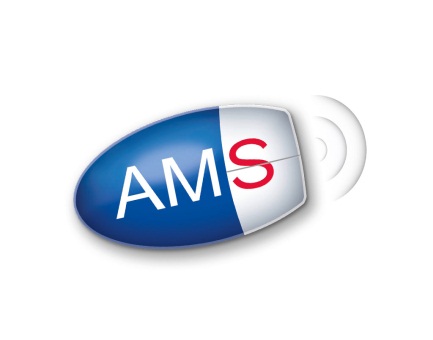 AMS - Sie sind gefragt
eAMS Konto für Unternehmen
eAMS Konto – Ihr Zugang zu den online-Services des AMS

Nutzung der Dienstleistungen des AMS von Ihrem PC
Zugang zu einer Reihe von innovativen AMS-Services

Mit dem eAMS Konto können Sie z.B.

das AMS online mit der Personalsuche beauftragen
den integrierten eJob-Room benutzen
Förderungen beantragen
Anträge für Ausländerbeschäftigung stellen
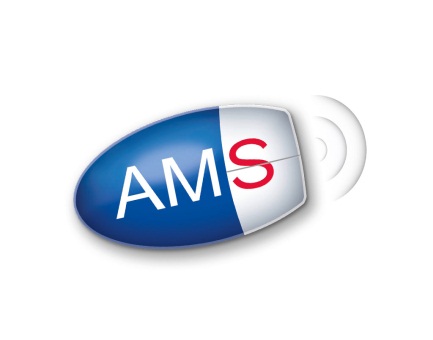 AMS - Sie sind gefragt
FÖRDERUNGEN
EPU – Beihilfe für Ein-Personen-Unternehmen
Eingliederungsbeihilfe (EB)
Arbeitserprobung (AE)
Qualifizierungsförderung für Beschäftigte (QfB)


ACHTUNG!
AUF FÖRDERUNGEN BESTEHT 
KEIN RECHTSANSPRUCH!
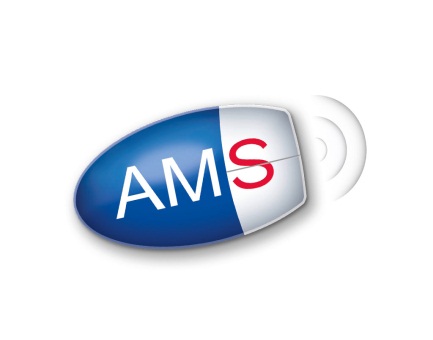 AMS - Sie sind gefragt
Beihilfe für EPUs
Fördervoraussetzungen
Arbeitgeber/in – Versicherung nach dem GSVG
Begründung des ersten vollversicherungspflichtigen DVs

Förderhöhe
¼ des laufenden Bruttoentgeltes

Förderdauer
Für die Dauer eines Jahres
Bei kürzeren Arbeitsverhältnissen für den gesamten Zeitraum

ACHTUNG! DIE MINDESTDAUER DER BESCHÄFTIGUNG BETRÄGT 2 MONATE!
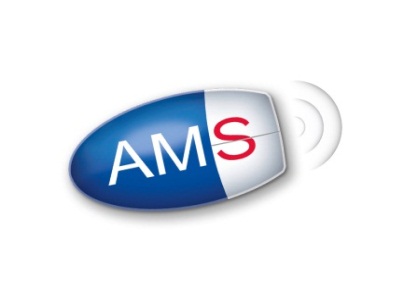 AMS - Sie sind gefragt
Beihilfe für EPUs
Gefördert wird ein vollversicherungspflichtiges Arbeitsverhältnis von

arbeitslosen Personen, die seit mindestens 2 Wochen beim AMS vorgemerkt sind
vorgemerkten arbeitsuchenden Personen unmittelbar nach abgeschlossener Ausbildung

Die wöchentliche Arbeitszeit muss mindestens 50 % der gesetzlichen oder kollektivvertraglichen Wochenstunden betragen.
Die Antragstellung kann bis zu 6 Wochen nach Beginn des Dienstverhältnisses erfolgen. Diese 6-Wochen-Frist ist bindend und wird keinesfalls erstreckt!
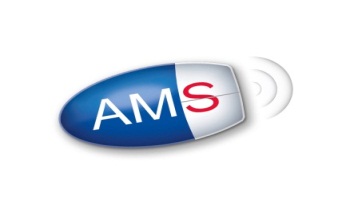 AMS - Sie sind gefragt
Eingliederungsbeihilfe (EB)
Bei dieser Förderung handelt es sich um einen Zuschuss zu den Lohn- und Lohnnebenkosten!

Förderbarer Personenkreis: ALLE Arbeitgeber/innen

Höhe und Dauer der Förderung
Werden im Einzelfall je nach arbeitsmarktpolitischen Erfordernissen zwischen AMS und Arbeitgeber/in vereinbart.
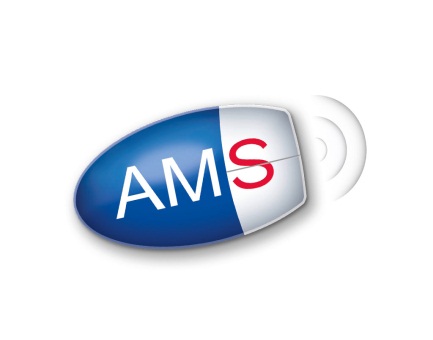 AMS - Sie sind gefragt
Eingliederungsbeihilfe (EB)
Fördervoraussetzung
Beratungsgespräch zwischen Arbeitgeber/in und AMS betreffend die zu fördernde Person
Kontaktnahme der/des Förderungswerber/in VOR Beginn der Beschäftigung mit dem/der zuständigen Berater/in der regionalen Geschäftsstelle des AMS

Wer wird gefördert?
Frauen ab 45 Jahren, Männer ab 50 Jahren
Arbeitslose Personen bis zum 25. Lebensjahr, die mindestens 3 Monate beim AMS vorgemerkt sind
Arbeitsmarktferne Personen
Wiedereinsteiger/innen

ACHTUNG! Fördervoraussetzungen können sich jederzeit ändern!
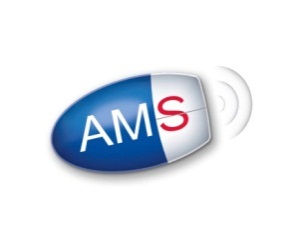 AMS - Sie sind gefragt
Arbeitserprobung (AE)
Was ist eine Arbeitserprobung und wofür steht sie?

Arbeitsmarktpolitische Maßnahme
Dient der Erleichterung der Arbeitsaufnahme
Steht immer im Zusammenhang mit dem beabsichtigten Abschluss eines konkreten Dienstverhältnisses
Dient der Überprüfung der fachlichen oder/und persönlichen Eignung für die beabsichtigte Beschäftigung

Feststellung der fachlichen Eignung bis zu einer Woche
Feststellung der persönlichen Eignung bis zu vier Wochen
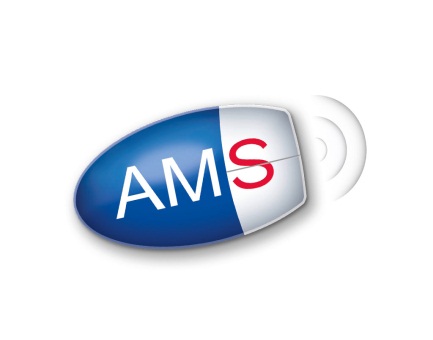 AMS - Sie sind gefragt
Arbeitserprobung (AE)
Voraussetzungen
Es besteht kein Dienstverhältnis zum Betrieb während des vereinbarten Zeitraumes
Es existiert eine schriftliche Vereinbarung zwischen Förderwerber/in und dem Betrieb
Das wöchentliche Ausmaß der AE muss mindestens 16 Wochenstunden umfassen
Im Rahmen von Personalauswahlverfahren ist die AE nicht möglich

Kosten
Kein Entgeltanspruch gegenüber dem Betrieb
Während der AE wird Arbeitslosengeld, Notstandshilfe oder eine Beihilfe zur Deckung des Lebensunterhaltes gewährt
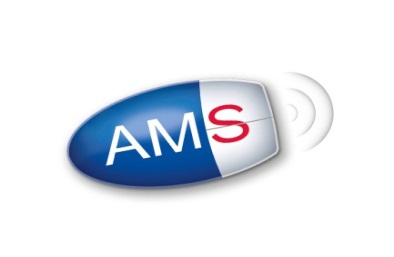 AMS - Sie sind gefragt
Qualifizierungsförderung 
für Beschäftigte (QfB)
Das AMS fördert mit dieser Beihilfe die Kosten der Fort- und Weiterbildung von Arbeitnehmer/innen mit dem Ziel

die Beschäftigung von Arbeitnehmer/innen durch Qualifizierung zu sichern
die Weiterbildungsaktivitäten für die Arbeitgeber/innen zu erleichtern

Begehrenseinbringung: mindestens 1 Woche vor Kursbeginn!


Bei dieser Förderung sind regional unterschiedliche Regelungen möglich. Bitte wenden Sie sich an die Ansprechpartner/innen in den jeweiligen Bundesländern!
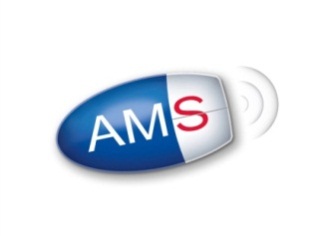 AMS - Sie sind gefragt
Qualifizierungsförderung 
für Beschäftigte (QfB)
Bei Vorlage eines Bildungsplanes sind folgende Personen förderbar:

Arbeiternehmer/innen ab 45 Jahre
Frauen mit höchstens Lehre oder mittlerer Schule
Wiedereinsteiger/innen nach der Kinderbetreuung

Diese Personen müssen sich in einem vollversicherungspflichtigen Dienstverhältnis oder in Elternkarenz befinden!
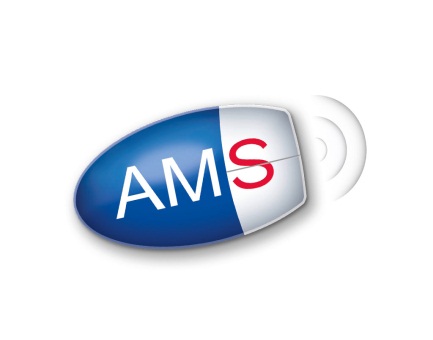 AMS - Sie sind gefragt
Qualifizierungsförderung 
für Beschäftigte (QfB)
Förderhöhe

70 % der Kursgebühren für Arbeitnehmer/innen ab 50 Jahren
60 % der Kursgebühren für

Arbeitnehmer/innen ab 49 bis 49 Jahre
Frauen mit höchstens Lehre oder mittlerer Schule
Wiedereinsteiger/innen

Die Höhe der maximal anerkennbaren Kursgebühren beträgt Euro 10.000,-- pro Teilnehmer/in und Begehren. Die Finanzierung erfolgt je zur Hälfte aus Mitteln des AMS und ESF.
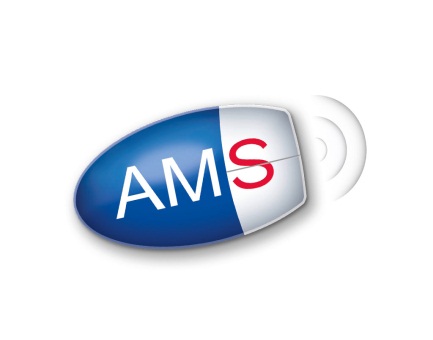 AMS - Sie sind gefragt
Beratungsleistungen für Betriebe
Qualifizierungsberatung für Betriebe (QBB)
FIT – Unternehmensberatung: Frauen in Handwerk und Technik
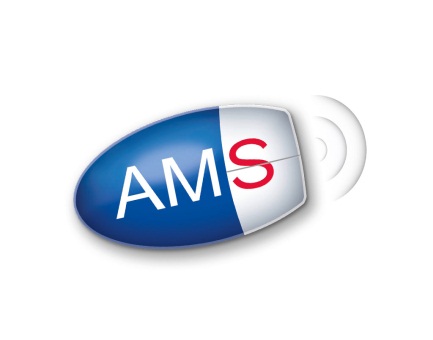 AMS - Sie sind gefragt
Qualifizierungsberatung 
für Betriebe (QBB)
Unterstützung der Betriebe bei der lebenszyklusorientierten Bildungsplanung mit dem Ziel

Sicherung der Beschäftigung von Arbeitnehmer/innen
Erleichterung der Durchführung von Weiterbildungsaktivitäten

Wer wird gefördert?
Alle Arbeitgeber/innen mit bis zu 50 Mitarbeiter/innen

Was wird gefördert?
Beratungsleistung zur Unterstützung der Personalentwicklung in den Betrieben
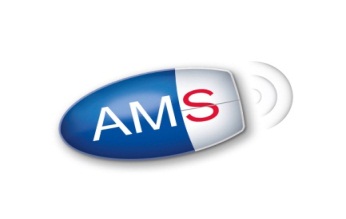 AMS - Sie sind gefragt
Qualifizierungsberatung 
für Betriebe (QBB)
Dauer und Kosten

Maximale Dauer der Beratung beträgt 3 Tage
Kostenübernahme durch AMS und ESF


Weitere Informationen erhalten Sie bei Ihrer/Ihrem zuständigen SfU Berater/in beim AMS!
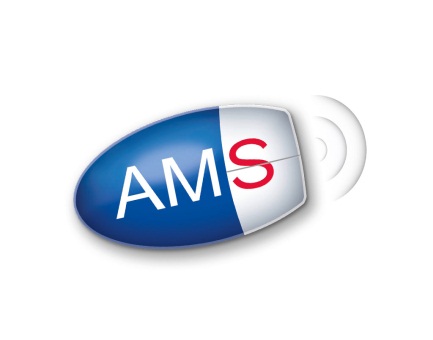 AMS - Sie sind gefragt
FIT
Frauen in Handwerk und Technik
Diese Förderung inkludiert

die Förderung der Qualifizierung von Frauen in handwerklich technischen Berufen 
die Finanzierung von Facharbeiterinnenintensivausbildungen (Lehrabschluss)
Ausbildungen an berufsbildenden mittleren und höheren Schulen (z.B. technische Fachhochschulen oder Kollegs)
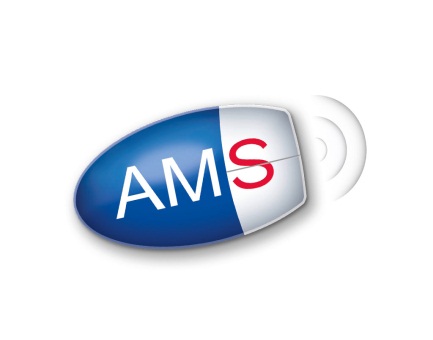 AMS - Sie sind gefragt
Arbeitsmarktservice Wien
AMS Service für Unternehmen
Ihr Partner in Personalfragen!

Danke für Ihre Aufmerksamkeit!
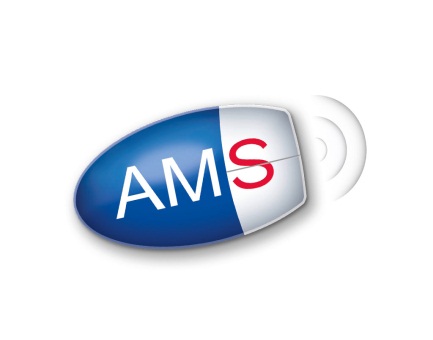 www.ams.at